Охрана здоровья человека
Работу выполнил студент группы 202(б) 
Жарко Павел
Как благотворно влияет плавание на организм детей
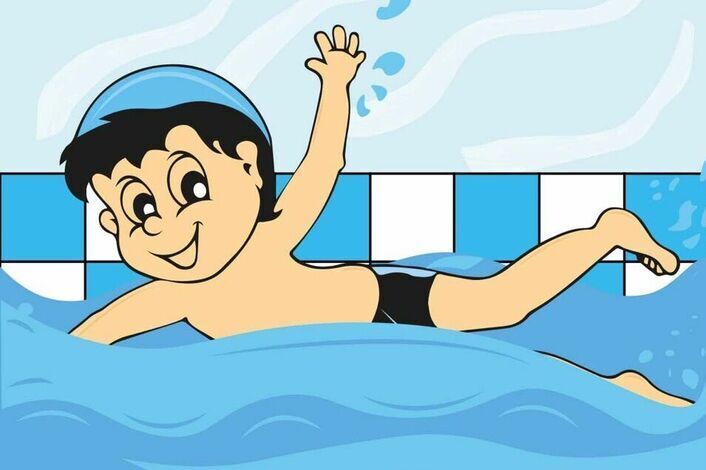 Со скольки лет можно плавать?
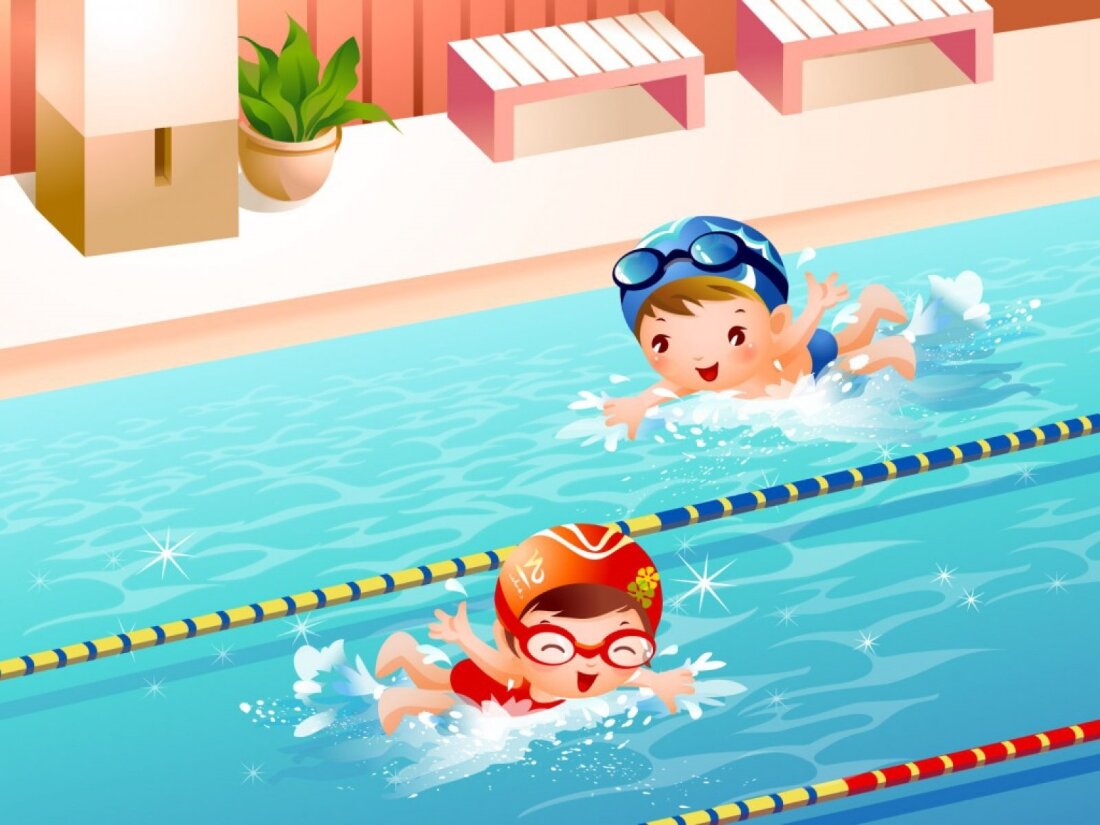 На этот счет есть разные мнения, но ученые и медики все чаще склоняются к тому, что ходить в бассейн можно начиная с грудничкового возраста. Поэтому уже после выписки из роддома мамы могут начать выбирать бассейн для первых занятий новорождённого.
Аргументы за то, чтобы учить плавать грудных детей.
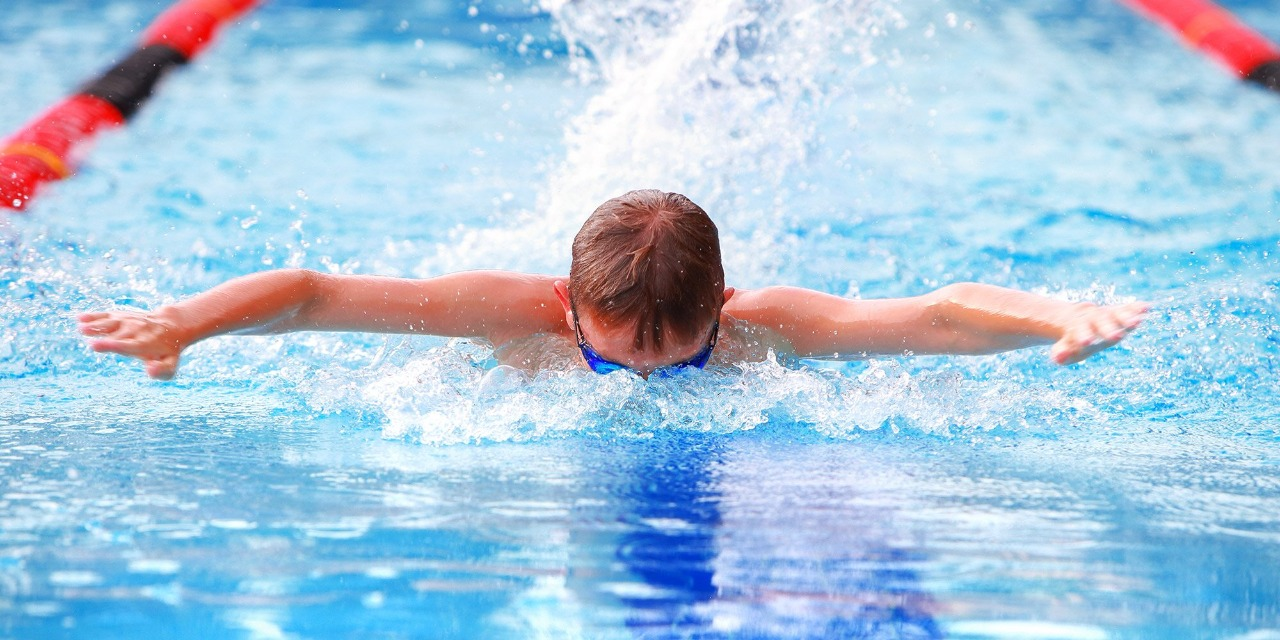 Польза плавания для ребенка
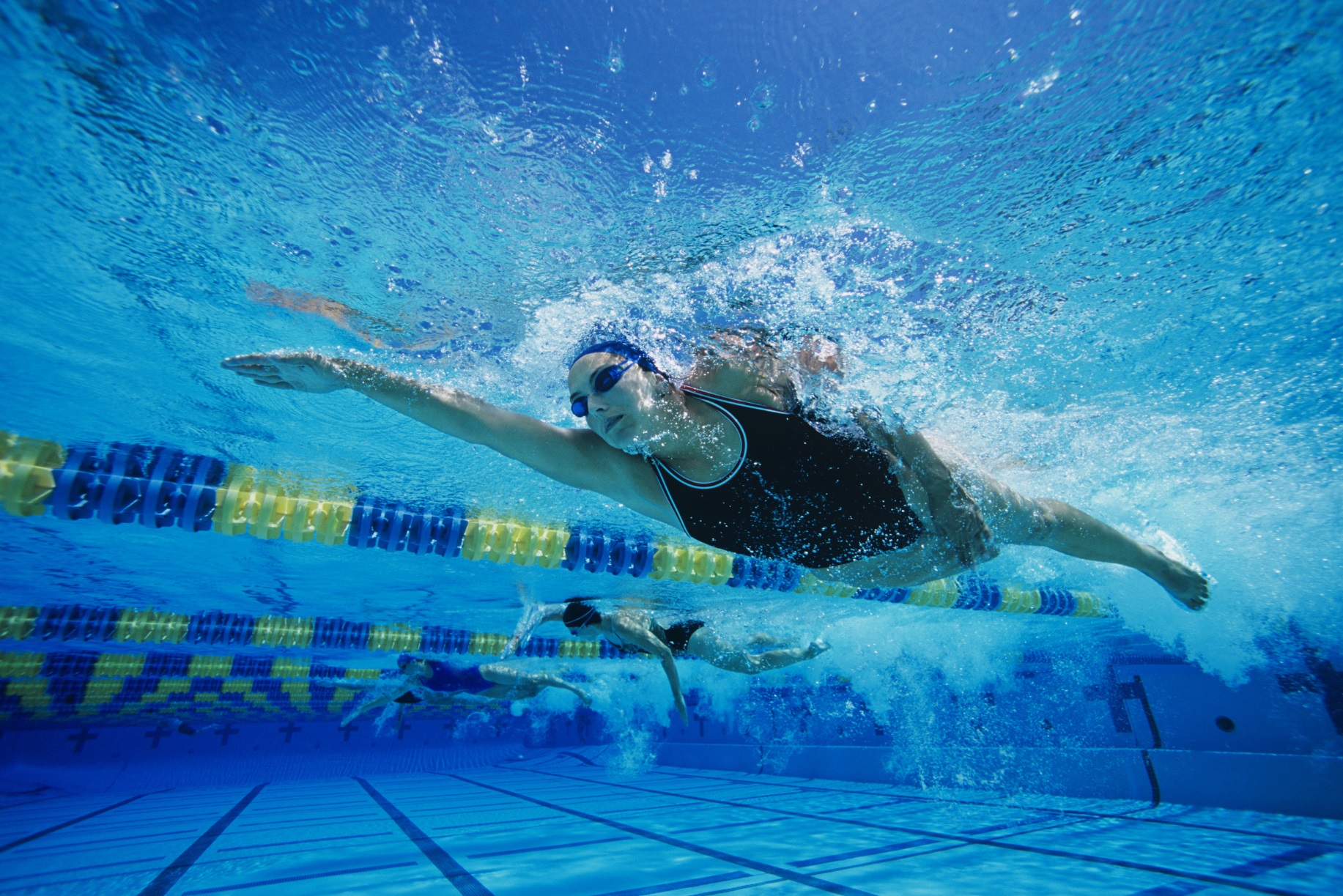 Плюсы плавания для детей:
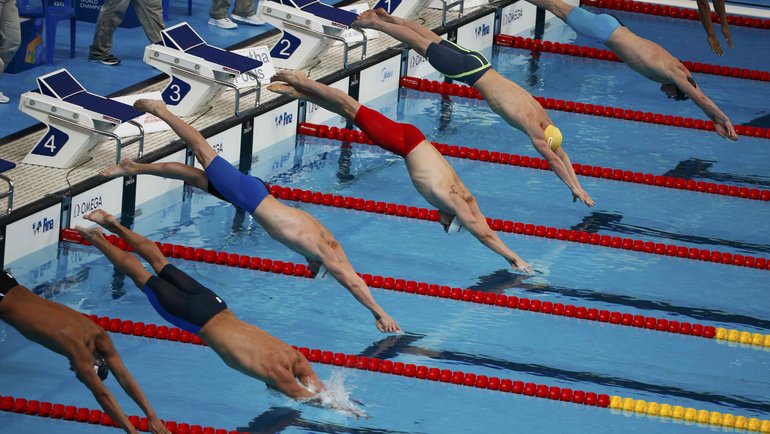 Виды стартов в плавании
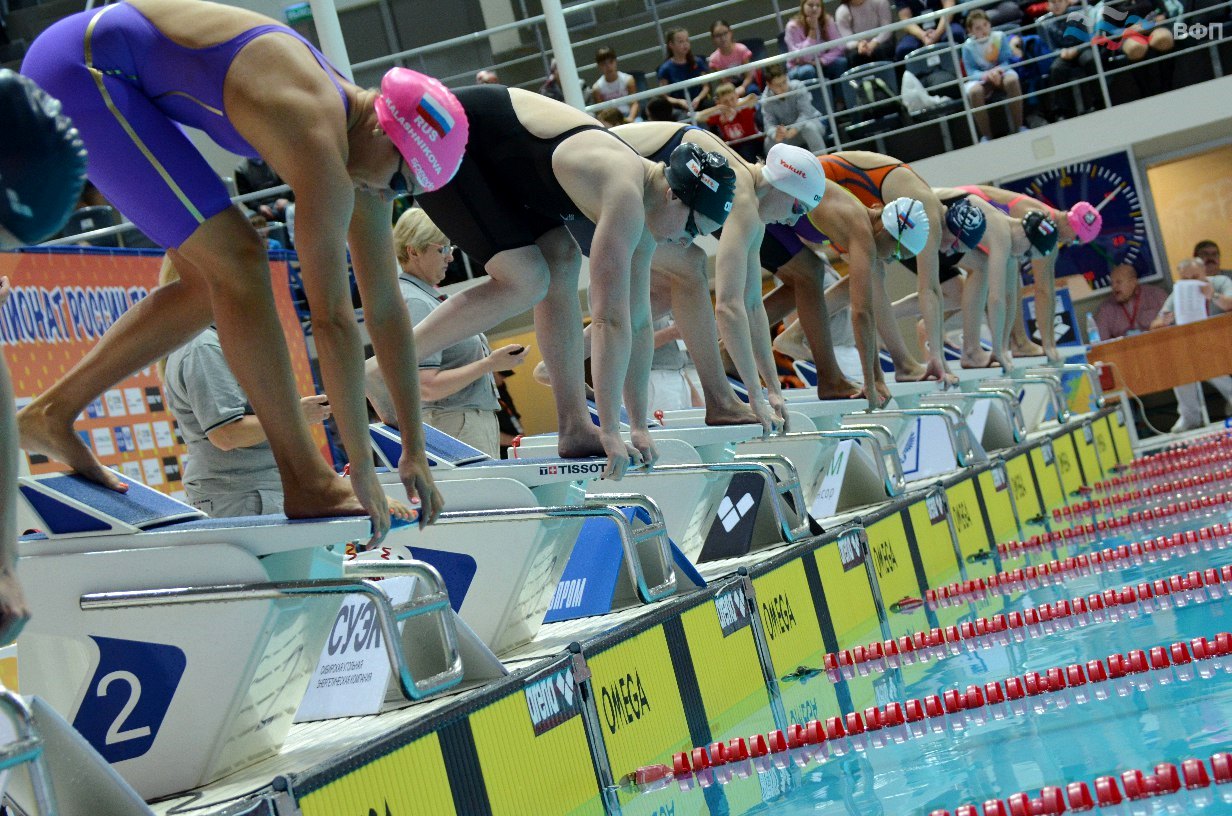 СТарт с тумбочки
Быстрый и эффективный старт принесет вам преимущество уже в самом начале заплыва. Правильный вход в воду придает пловцу ускорение,необходимое на первых метрах дистанции. Существует два вида старта с тумбочки: классический и легкоатлетический.Они различаются положением ног на стартовой тумбочке.
Фазы старта с тубмочки:
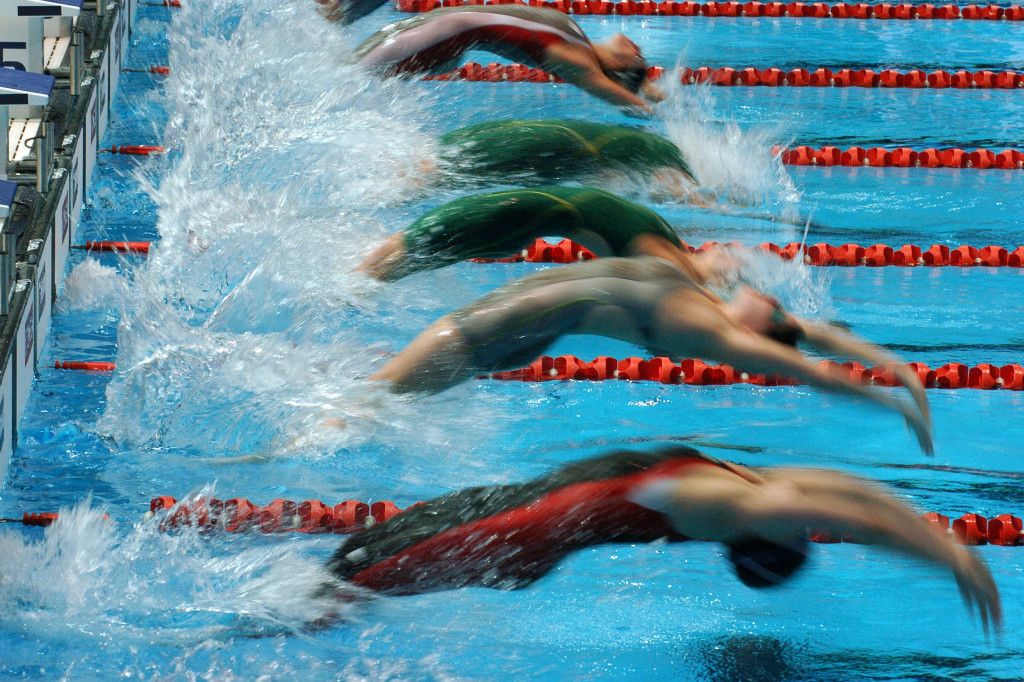 ФАзы Старта из воды
Почему плавание — это лучший спорт для здоровья?
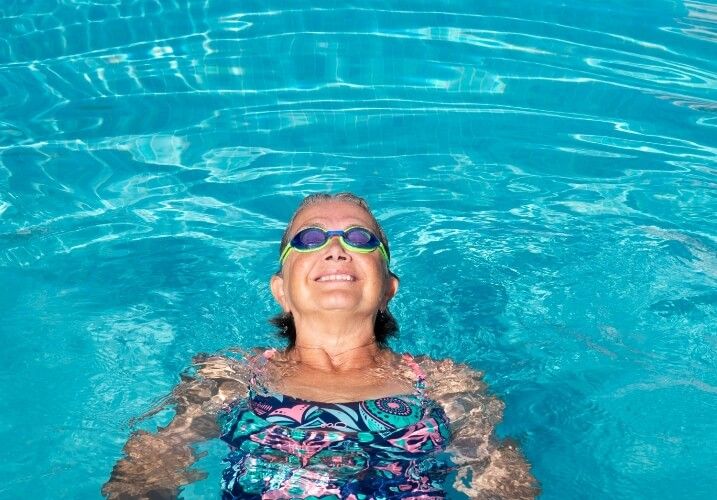 Психологические и физические преимущества плавания
Плавание для всех возрастов
Независимо от возраста, плавание остается одним из самых эффективных и доступных видов спорта, предоставляя возможность каждому улучшить здоровье организма и качество жизни.
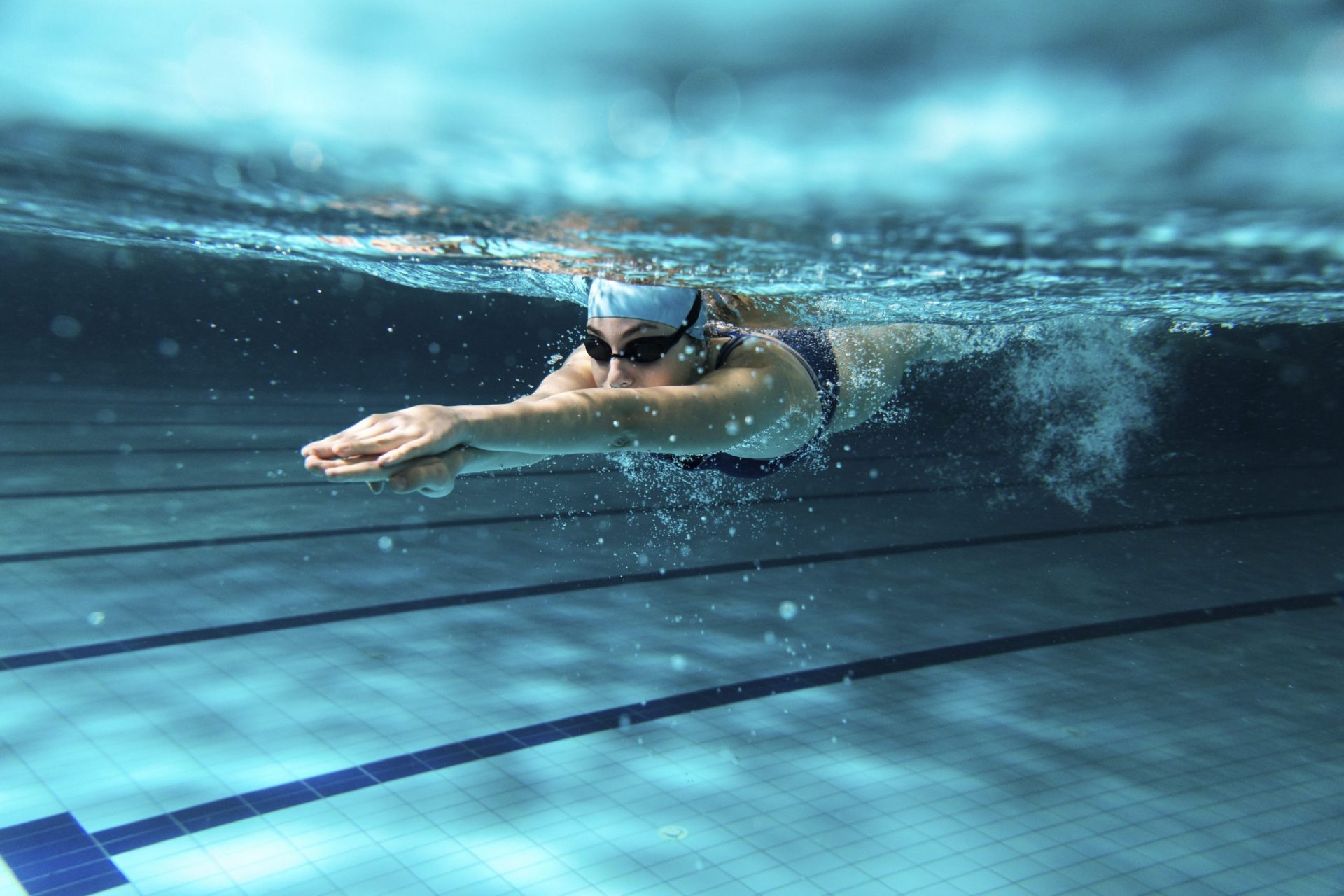 Как начать: выбор стиля и первые шаги в бассейне
Заключение
Плавание — универсальный вид спорта, но подход к занятиям должен быть индивидуальным, учитывающим состояние здоровья каждого ребёнка. Плавание не только полезно для оздоровления и физического развития ребёнка. Умение плавать является жизненно необходимым навыком. Занятие плаванием имеет огромное воспитательное значение.
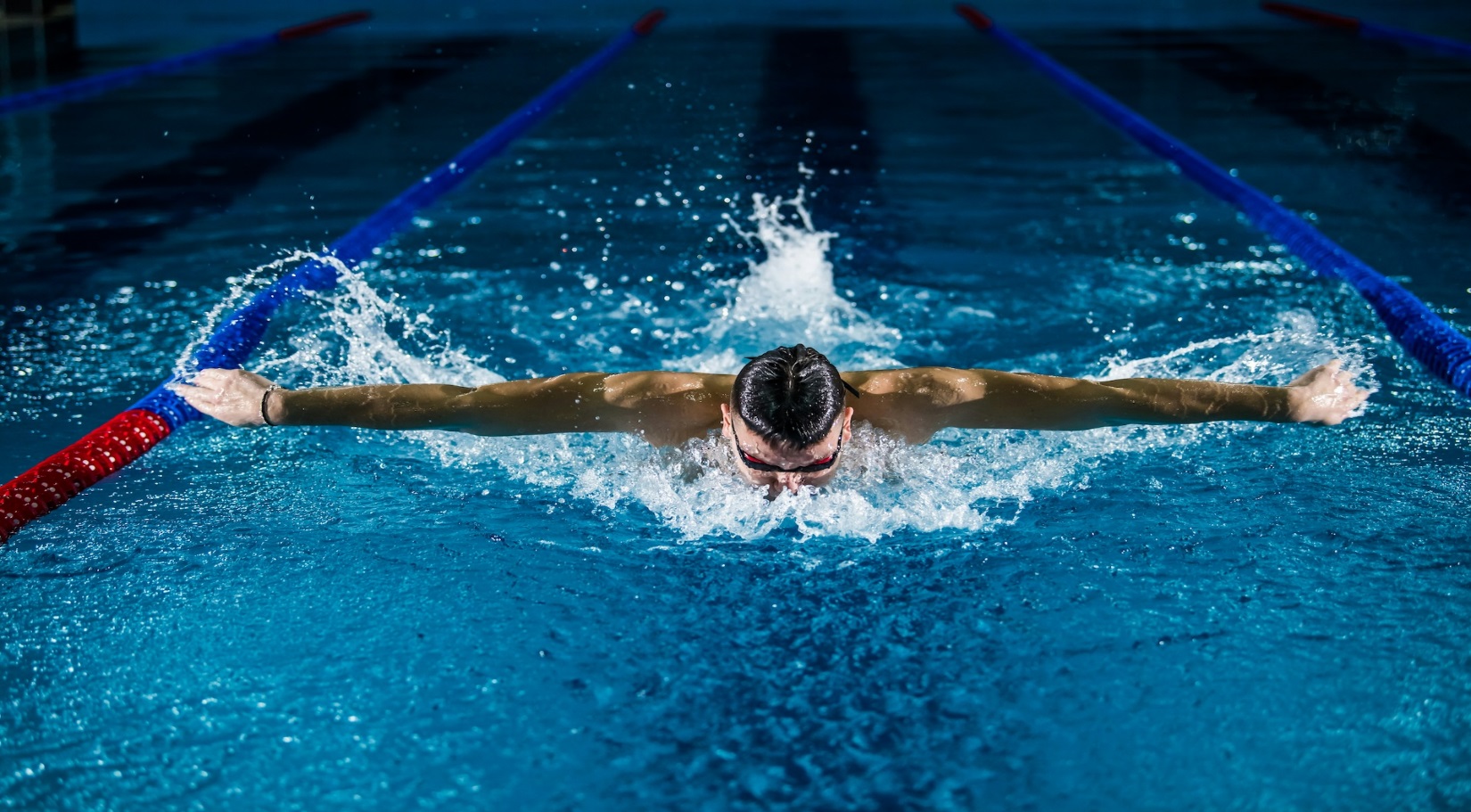